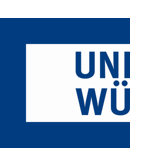 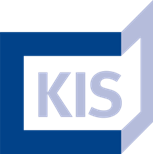 Kontakt- und Informationsstelle für Studierende mit Behinderung und chronischer Erkrankung
Haben Sie Beratungsbedarf zum Studium mit Behinderung, Erkrankung oder psychischer Beeinträchtigung?
Themen u. a.:
Nachteilsausgleich durch Schreibzeitverlängerung, separaten Raum, …
individuelle Studienplanung
Finanzierung im Studium
Beratung und Unterstützung
z. B. bei Depression, Legasthenie, Darm-erkrankung, Multiple Sklerose, ADHS …
Informationsmaterial Studium und Behinderung: 
https://www.uni-wuerzburg.de/chancengleichheit/kis/startseite/
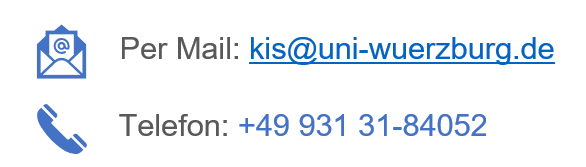 Leiterin der KIS: Sandra Mölter
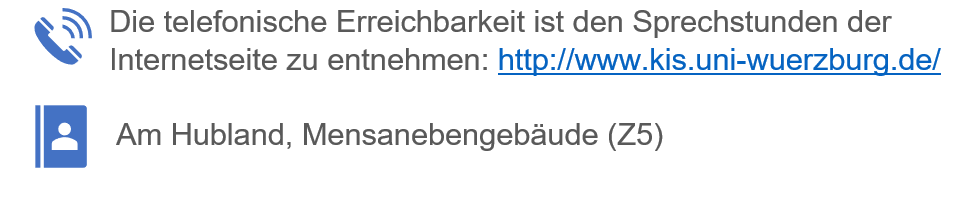 Beraterinnen: Sandra Mölter und Nele Hallemann